FASTCF: FPGA-based Accelerator for
STochastic-gradient-descent-based Collaborative Filtering
Shijie Zhou, Rajgopal Kannan, Min Yu, Viktor K. Prasanna
FPGA 2018
Outline
Introduction 

Optimizations and Accelerator Design

Experimental Results

Impact

Conclusion
Recommender Systems
Information filtering system to predict the interest of users
Everywhere
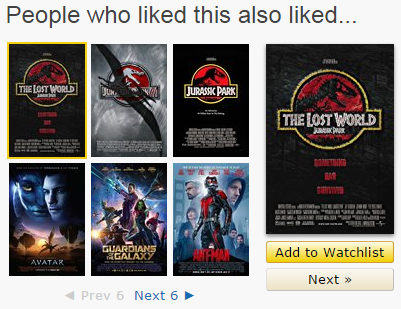 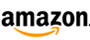 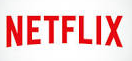 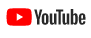 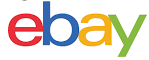 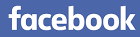 Collaborative Filtering
Apply machine learning algorithms to predict user’s rating for unrated items
Bayesian networks
Clustering
Matrix factorization 
Stochastic gradient descent (SGD)
Achieves high prediction accuracy
Training is computation-intensive
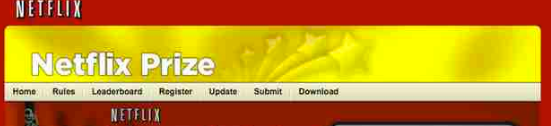 Problem Definition (1)
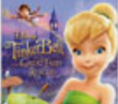 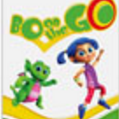 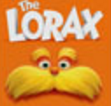 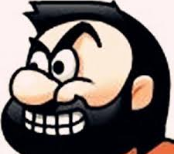 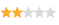 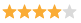 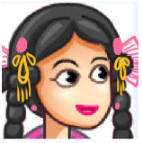 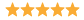 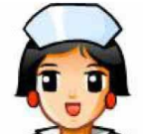 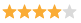 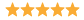 Problem Definition (2)
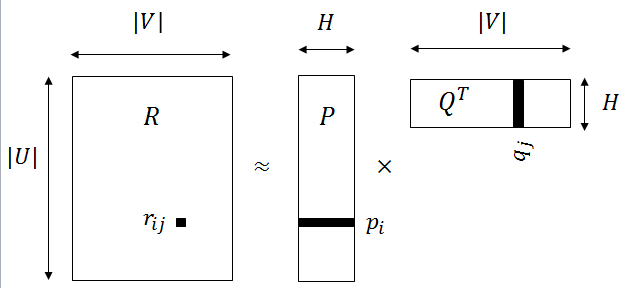 Problem Definition (3)
Our focus
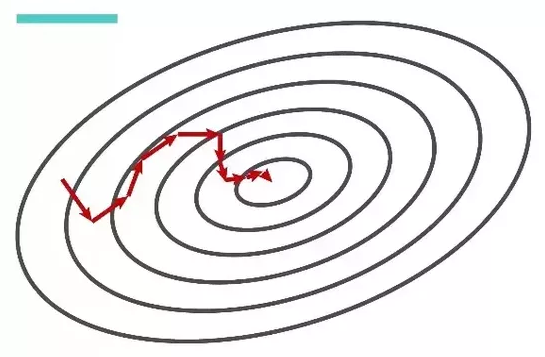 Challenges in Acceleration (1)
Challenge 1
Feature vectors do not fit in on-chip memory of FPGA
How to achieve efficient data reuse?
P
Q
On-chip RAM
Challenges in Acceleration (2)
Challenge 2
Feature vector dependencies 
Need to incrementally update feature vectors once per rating
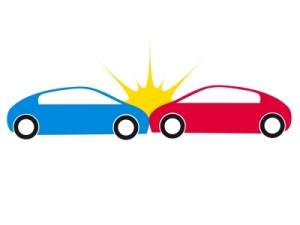 Challenges in Acceleration (3)
Challenge 3
Parallel processing units access on-chip RAMs
Concurrent accesses to the same RAM  conflicts 
How to reduce access conflicts?
On-chip RAM
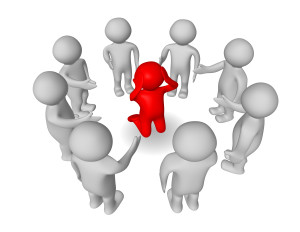 Contributions
Novel optimizations to address the three challenges
Partitioning and communication hiding
Completely overlap communication with computation
Parallelism extraction to reduce data dependencies by 28x – 60x
Scheduling to reduce bank conflicts by 2x – 4x 
Sustain up to 217 GFLOPS for training large real-life datasets
Achieve 13.3x and 12.7x speedup compared with highly optimized multicore and GPU implementations
Generic technique to accelerate SGD-based training
Outline
Introduction 

Optimizations and Accelerator Design

Experimental Results

Impact

Conclusion
Bipartite Graph Representation
User vertices
Items vertices
1
2
5
3.5
6
4
Optimization 1 (1)
Graph Partitioning
1
1
2
2
3.5
5
5
6
4
3.5
6
4
Optimization 1 (2)
Communication Hiding
Optimization 1 (3)
Graph Partitioning and Communication Hiding
Objective: each subgraph should have sufficient edges for the computation to hide the communication
Fast heuristic partitioning approach
Subset degree of a vertex subset 
number of edges that connect to the vertices in the subset
Balance subset degrees of distinct vertex subsets
Sort vertices based on vertex degree
Greedy assignment of each vertex into the non-full vertex set that has the minimum subset degree
Optimization 2
Parallelism Extraction
Partition the edges of each subgraph into non-overlapping matchings
Edges in the same matching have no common vertices
Edge coloring
Optimization 3
Edge Scheduling
Partition the edges in each matching into batches
Sort the edges based on the conflict index (i.e., the number of edges in the matching that have conflict with this edge)
Assign each edge to the batch where its addition does not increase the conflicts within the batch
Architecture of FASTCF
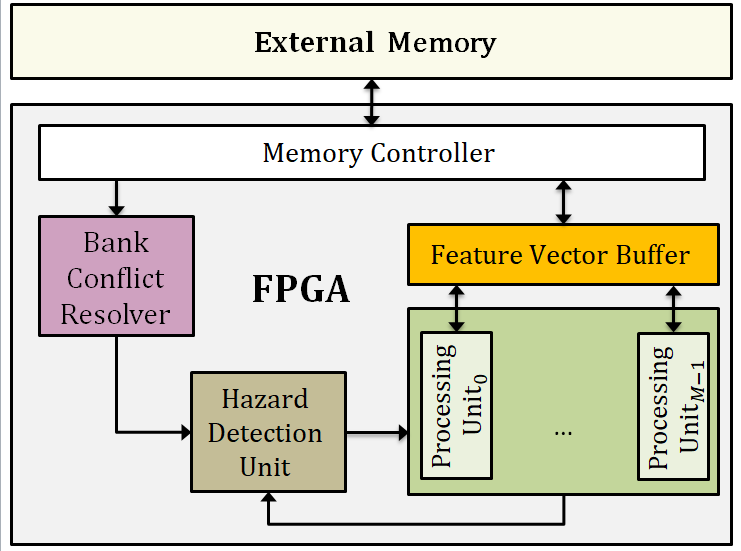 Multi-ported RAM based on banking
Resolve bank conflicts to feature vector buffer
Parallel processing units to process distinct edges
Check FV dependencies based on fine-grained locking
Outline
Introduction 

Optimizations and Accelerator Design

Experimental Results

Impact

Conclusion
Experimental Setup
Real-life datasets




Virtex UltraScale+ xcvu9pflgb2104 FPGA (for training)
43 MB of on-chip RAM
Intel Xeon E5-2686 processor (for pre-processing)
8 cores @ 2.3 GHz
[Speaker Notes: DDR3 bandwidth 15 GB/s]
Pre-processing Overhead
Pre-processing overhead can be amortized since the training is iterative
Performance vs. Parallelism
217
163
Throughput (GFLOPS)
93
47
Impact of Optimization 1
Communication Hiding
Optimized design: Opt 1 + Opt 2 + Opt 3
Baseline design: Opt 2 + Opt 3
Impact of Optimization 2
Pipeline stall reduction
Optimized design: Opt 1 + Opt 2 + Opt 3
Baseline design: Opt 1 + Opt 3
Impact of Optimization 3
Bank conflict reduction
Optimized design: Opt 1 + Opt 2 + Opt 3
Baseline design: Opt 1 + Opt 2
Comparison with State-of-the-art
Up to 13.3x speedup for training the Netflix dataset
Outline
Introduction 

Optimizations and Accelerator Design

Experimental Results

Impact

Conclusion
Impact of This Work
Accelerate other data science problems that derive latent features from observations 
Topic modeling/extraction
Word embedding

Techniques for accelerating SGD-based training algorithms

Generic optimizations applicable to other platforms
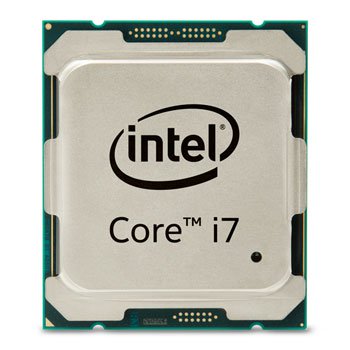 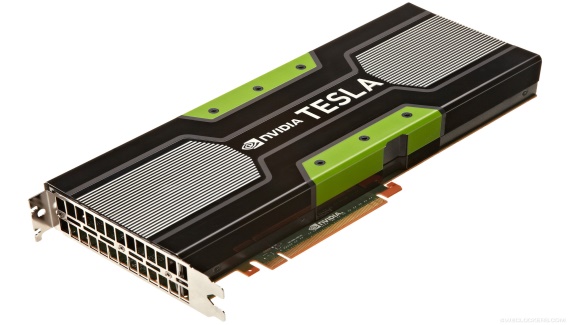 Conclusion
Developed FASTCF to accelerate SGD-based CF

Designed three optimizations to
completely overlap communication with computation
reduce data dependencies to extract parallelism 
reduce bank conflicts  

Achieved a high throughput of up to 217 GFLOPS for training large real-life datasets

Achieved 13.3x and 12.7x speedup compared with state-of-art multicore and GPU implementations
Comments & Questions
Thank you

fpga.usc.edu